唯美清新通用模板
THE PROFESSIONAL POWERPOINT TEMPLATE
汇报人：PPT汇
[Speaker Notes: 更多模板请关注：https://haosc.taobao.com]
目
03
03
02
01
点击此处添加标题
点击此处添加标题
点击此处添加标题
点击此处添加标题
录
CONTENT
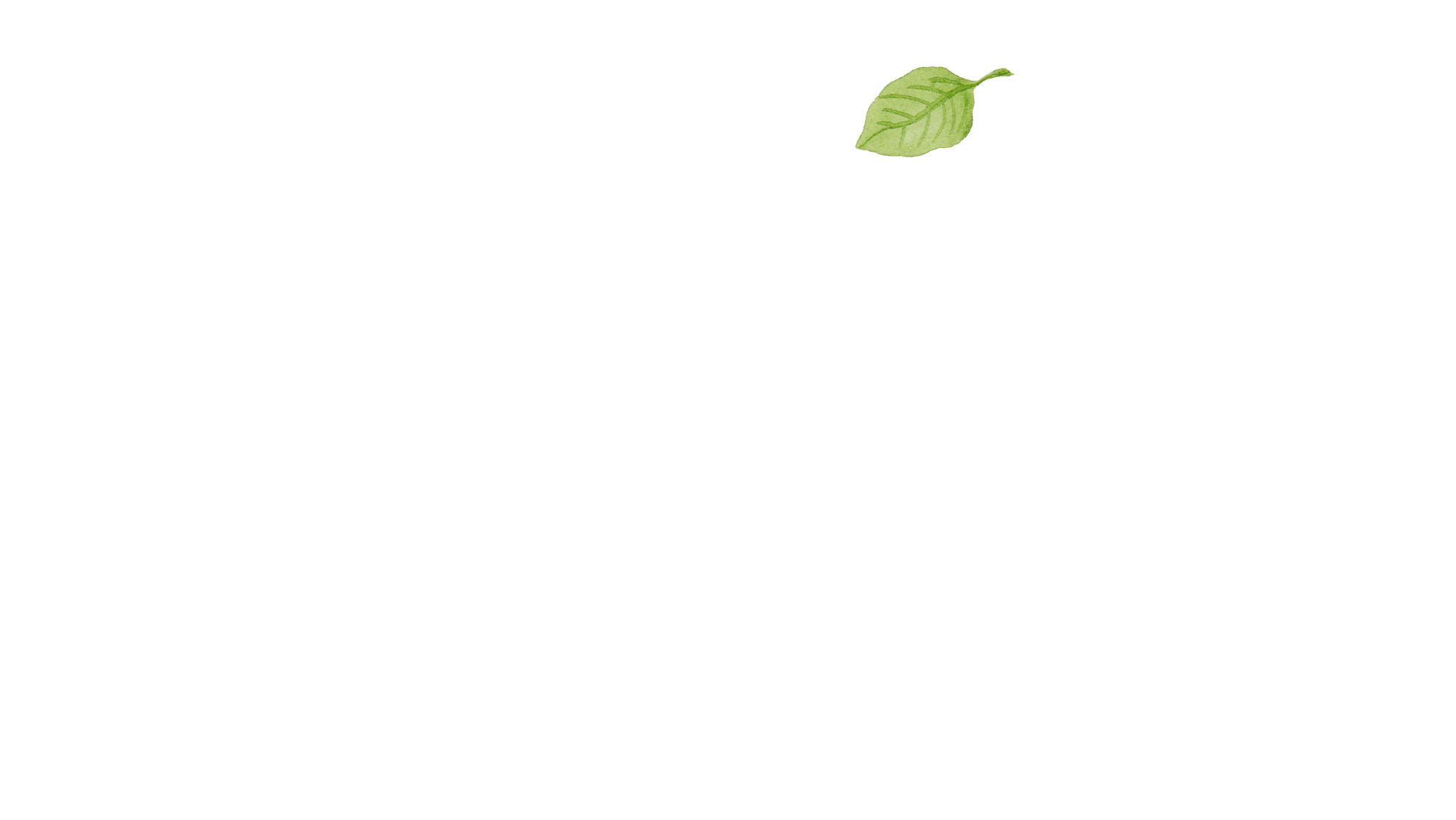 01
Add what you want and what you like here.
In order to be irreplaceable , one must always be different.
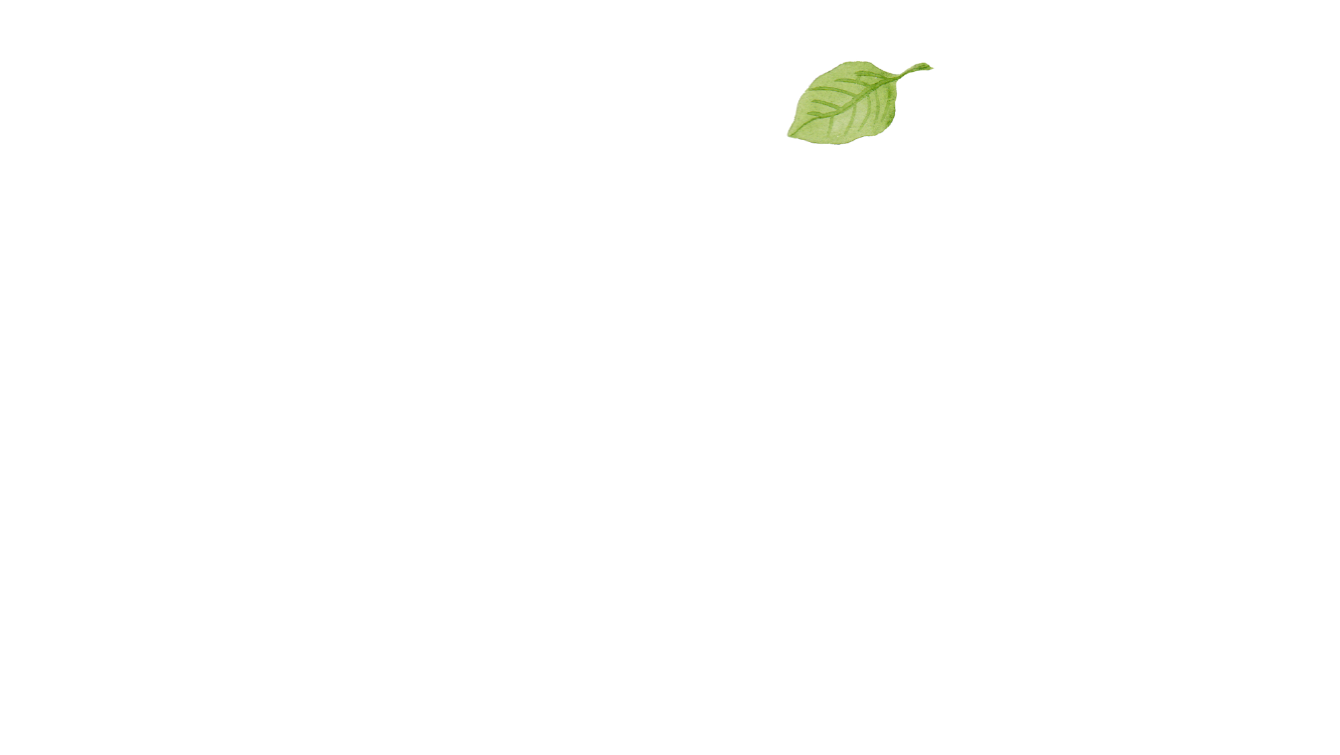 点击此处添加小标题
编辑标题
请在此添加文字说明，请在此添加文字说明。请在此添加文字说明，请在此添加文字说明。请在此添加文字说明，请在此添加文字说明。
编辑标题
请在此添加文字说明，请在此添加文字说明。请在此添加文字说明，请在此添加文字说明。请在此添加文字说明，请在此添加文字说明。
编辑标题
编辑标题
请在此添加文字说明，请在此添加文字说明。请在此添加文字说明，请在此添加文字说明。请在此添加文字说明，请在此添加文字说明。
编辑标题
请在此添加文字说明，请在此添加文字说明。请在此添加文字说明，请在此添加文字说明。请在此添加文字说明，请在此添加文字说明。
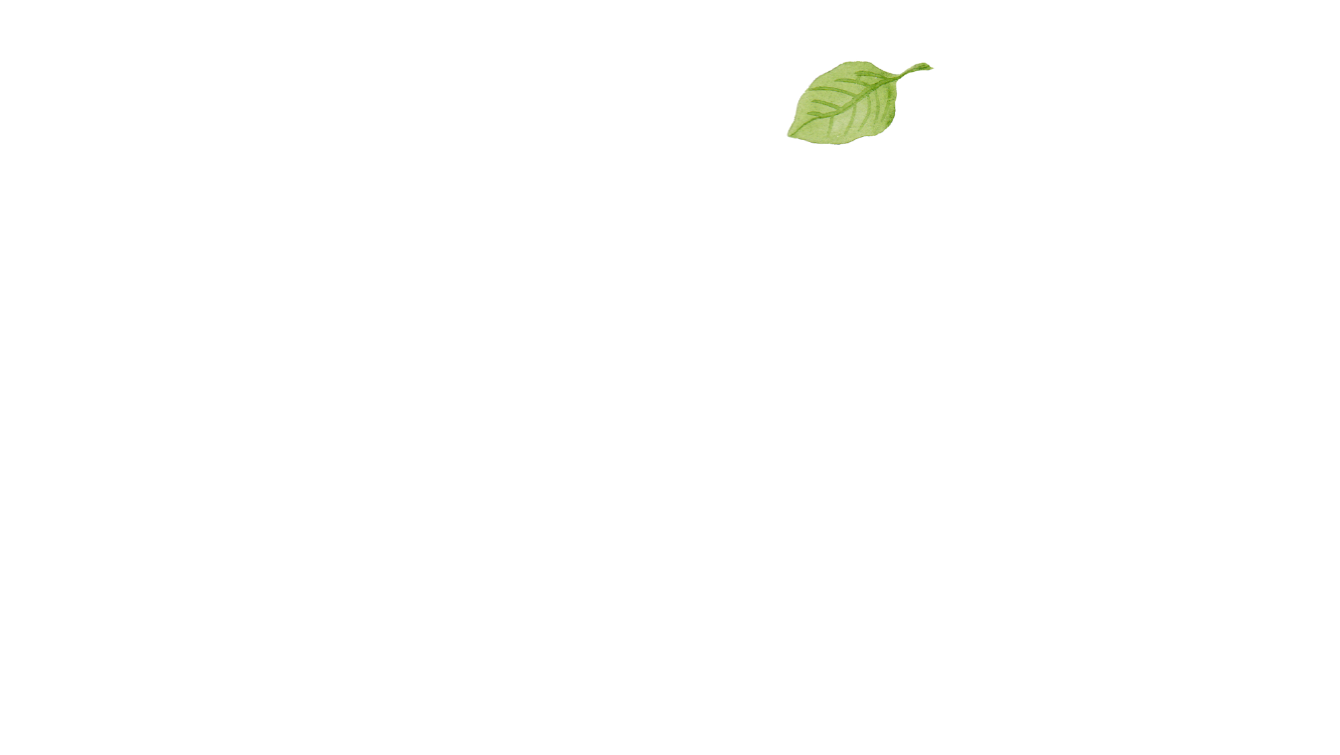 点击此处添加小标题
编辑标题3
编辑标题2
编辑标题4
编辑标题1
编辑标题5
重点项目
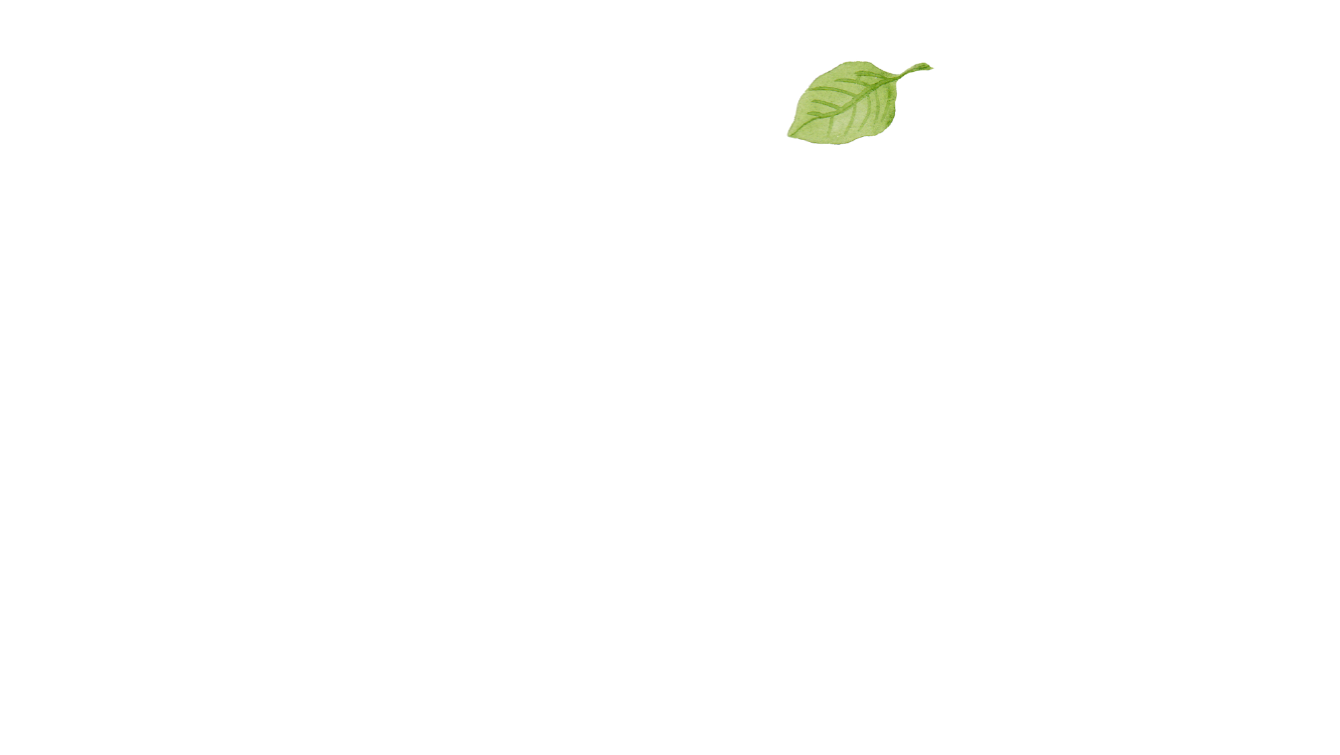 点击此处添加小标题
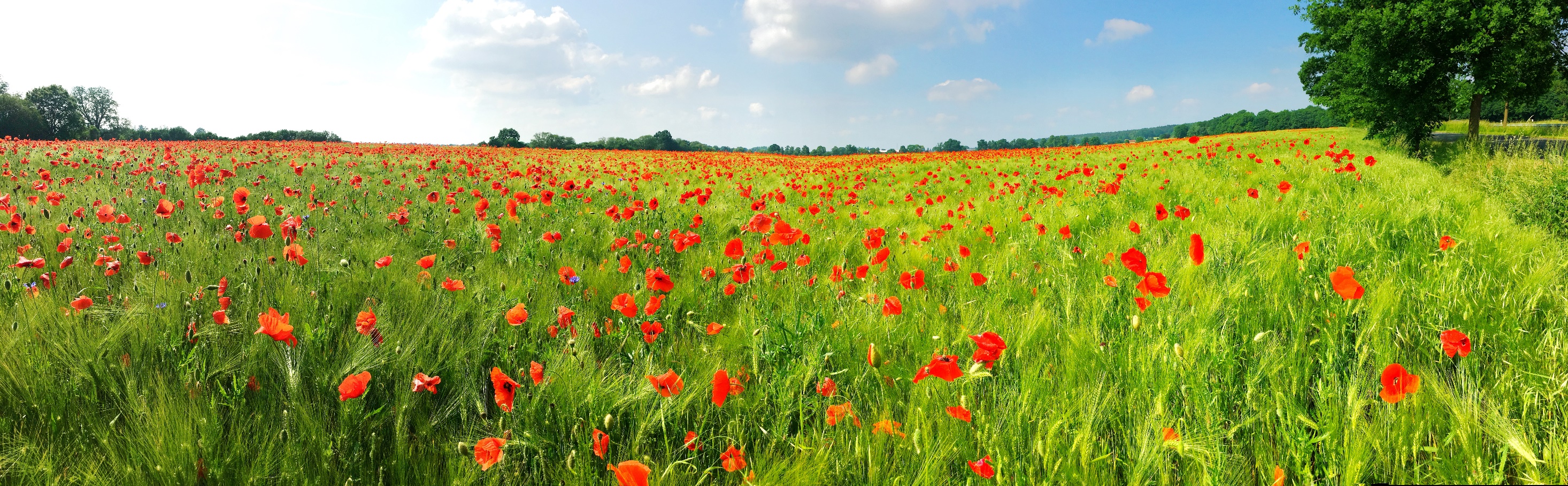 添加标题
添加标题
添加标题
请在此添加文字说明，请在此添加文字说明。请在此添加文字说明，请在此添加文字说明。
请在此添加文字说明，请在此添加文字说明。请在此添加文字说明，请在此添加文字说明。
请在此添加文字说明，请在此添加文字说明。请在此添加文字说明，请在此添加文字说明。
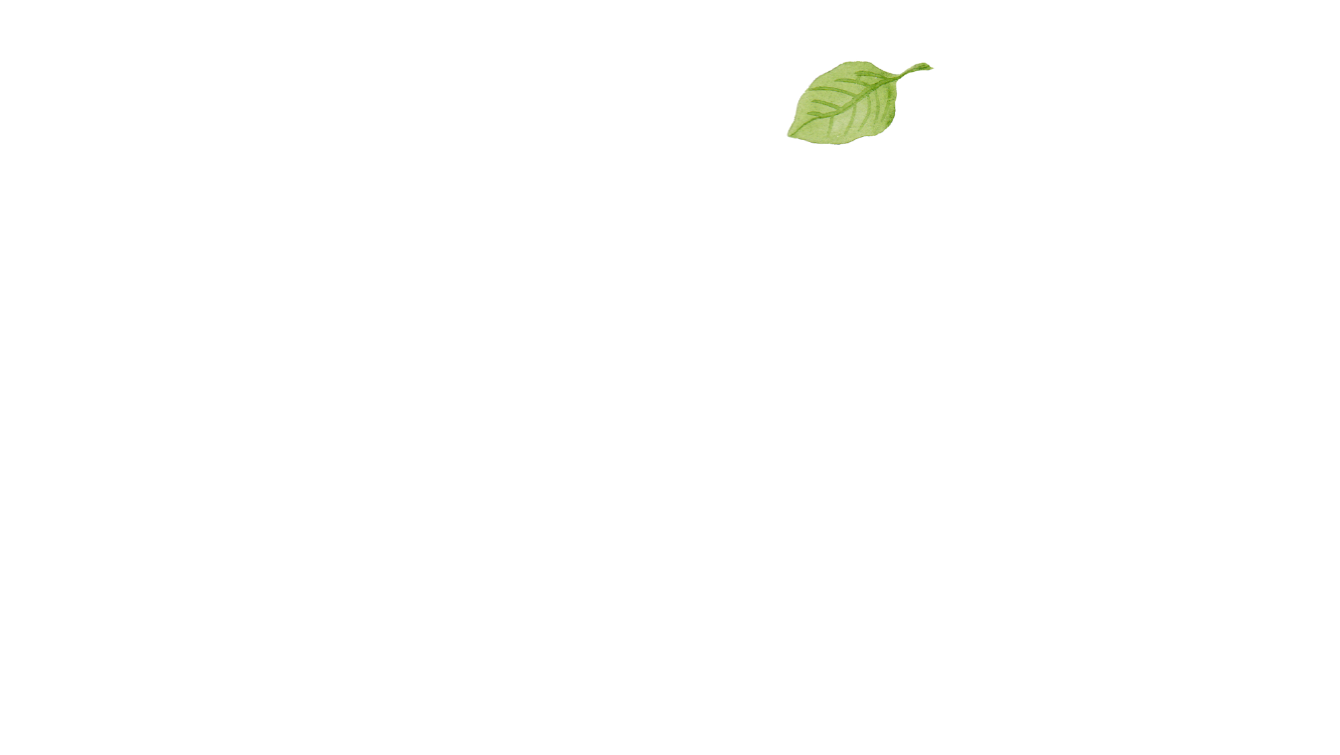 点击此处添加小标题
01
请在此添加文字说明，请在此添加文字说明。请在此添加文字说明，请在此添加文字说明。请在此添加文字说明，请在此添加文字说明。
02
请在此添加文字说明，请在此添加文字说明。请在此添加文字说明，请在此添加文字说明。请在此添加文字说明，请在此添加文字说明。
03
请在此添加文字说明，请在此添加文字说明。请在此添加文字说明，请在此添加文字说明。请在此添加文字说明，请在此添加文字说明。
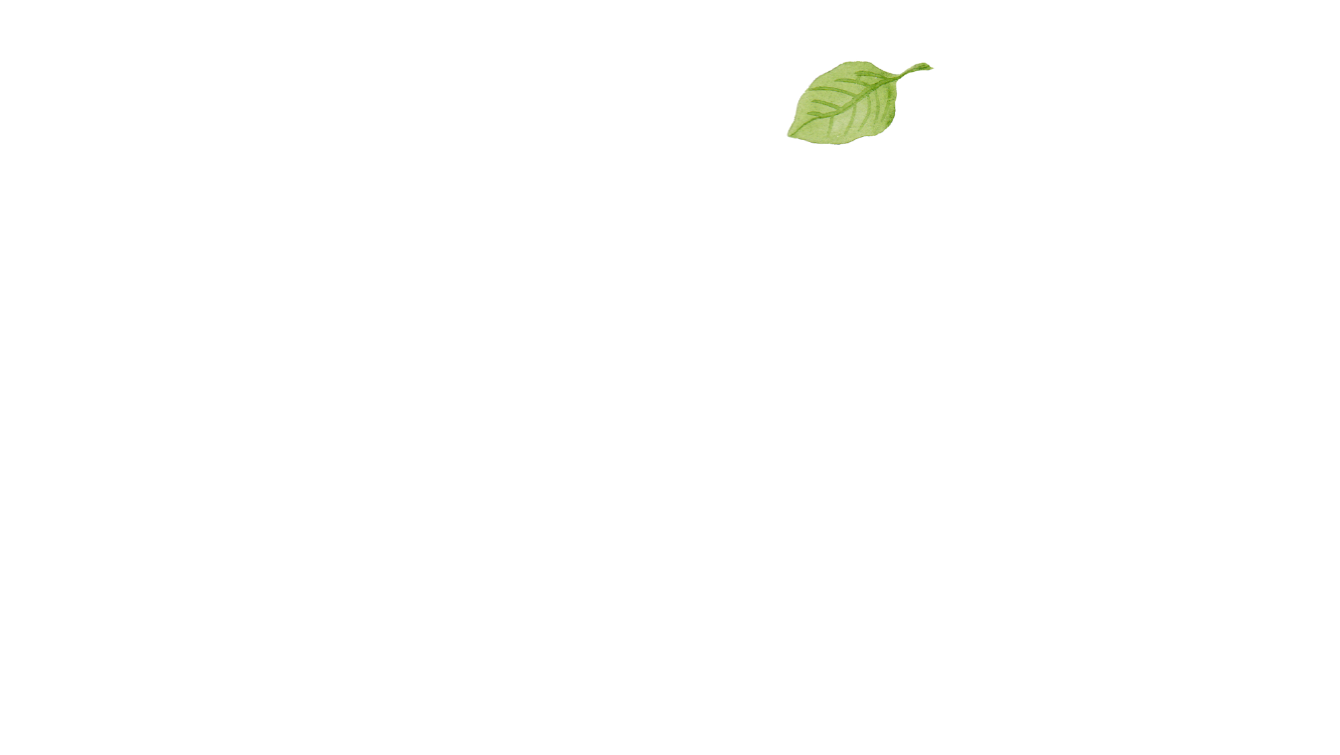 点击此处添加小标题
2015
2016
2014
2013
编辑标题
编辑标题
编辑标题
编辑标题
请在此添加文字说明，请在此添加文字说明。请在此添加文字说明，请在此添加文字说明。
请在此添加文字说明，请在此添加文字说明。请在此添加文字说明，请在此添加文字说明。
请在此添加文字说明，请在此添加文字说明。请在此添加文字说明，请在此添加文字说明。
请在此添加文字说明，请在此添加文字说明。请在此添加文字说明，请在此添加文字说明。
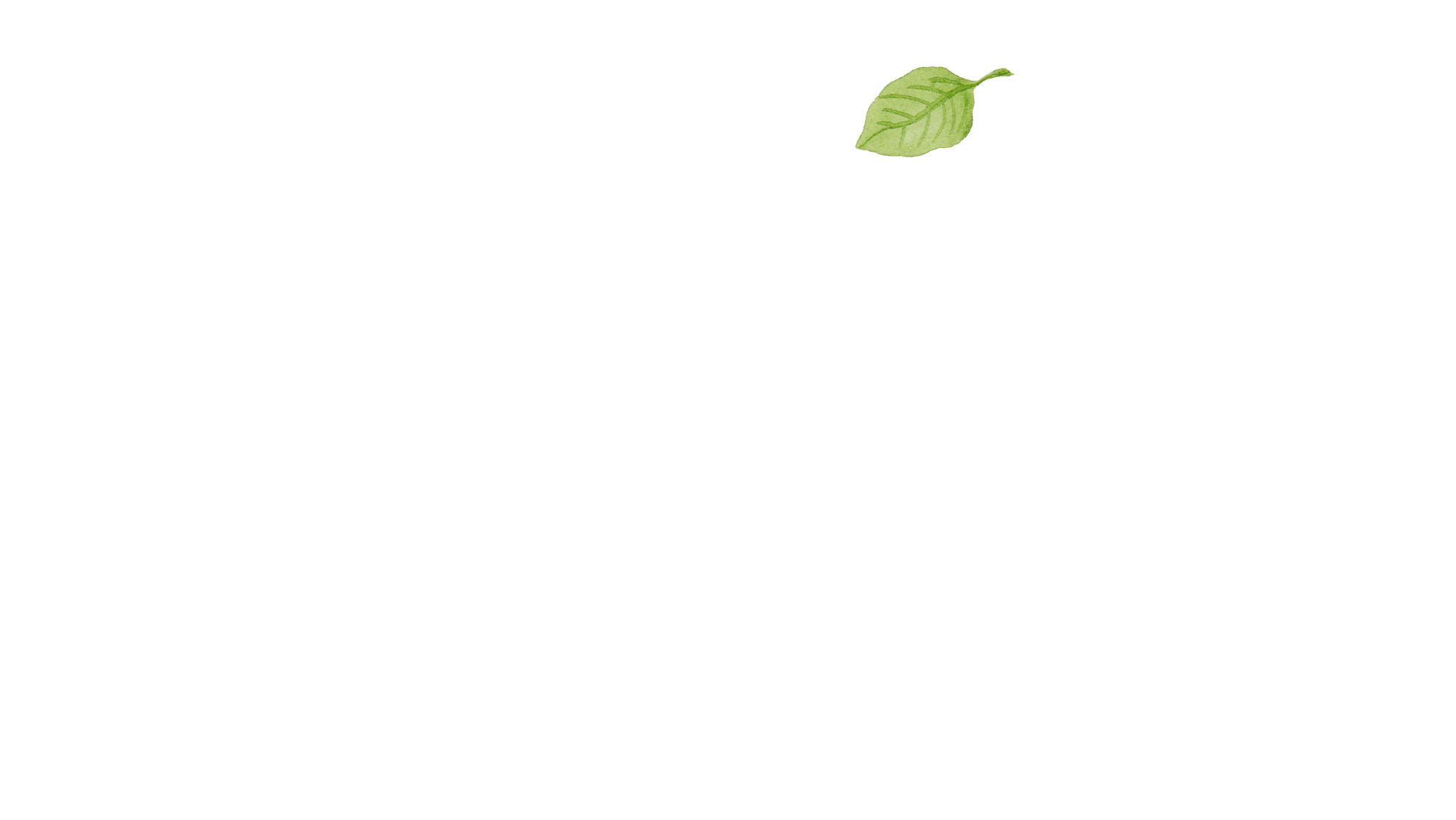 02
Add what you want and what you like here.
In order to be irreplaceable , one must always be different.
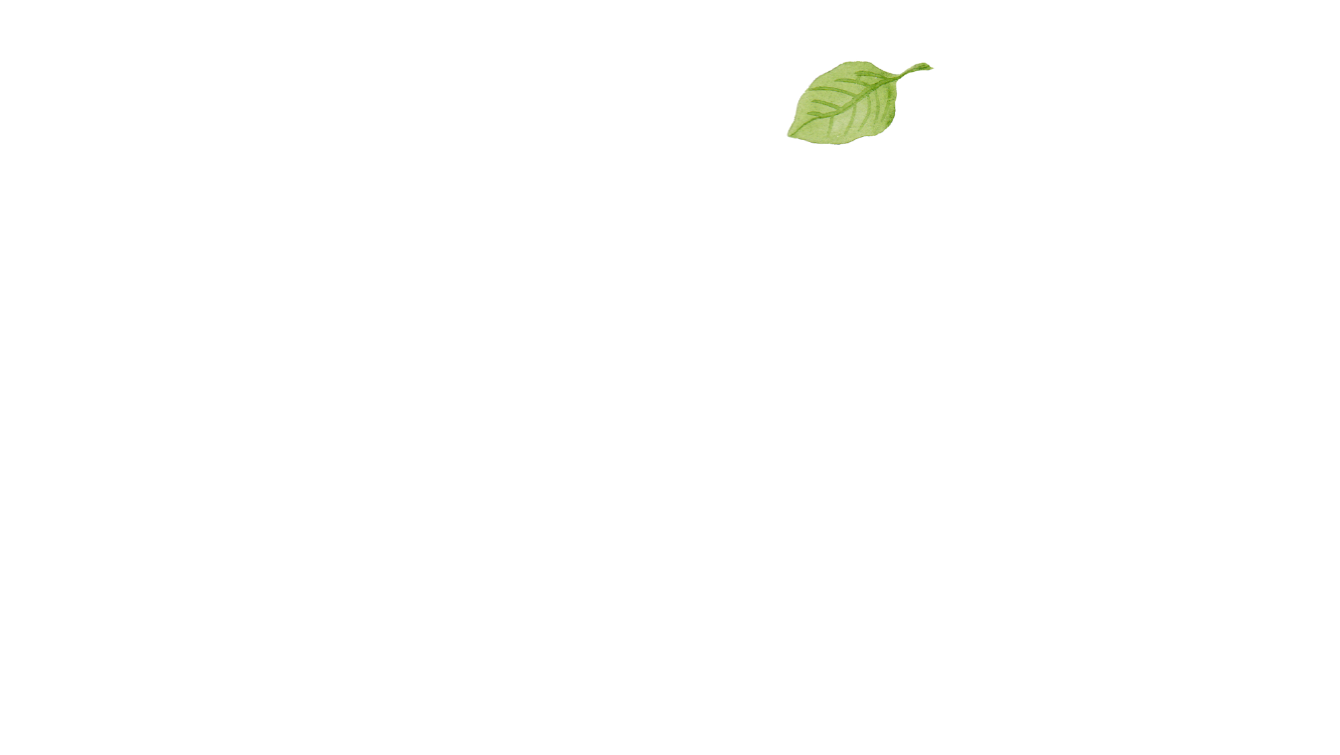 点击此处添加小标题
添加标题
单击添加标题
单击添加标题
单击添加标题
单击添加标题
请在此添加文字说明，请在此添加文字说明。请在此添加文字说明，请在此添加文字说明。
请在此添加文字说明，请在此添加文字说明。请在此添加文字说明，请在此添加文字说明。
请在此添加文字说明，请在此添加文字说明。请在此添加文字说明，请在此添加文字说明。
请在此添加文字说明，请在此添加文字说明。请在此添加文字说明，请在此添加文字说明。
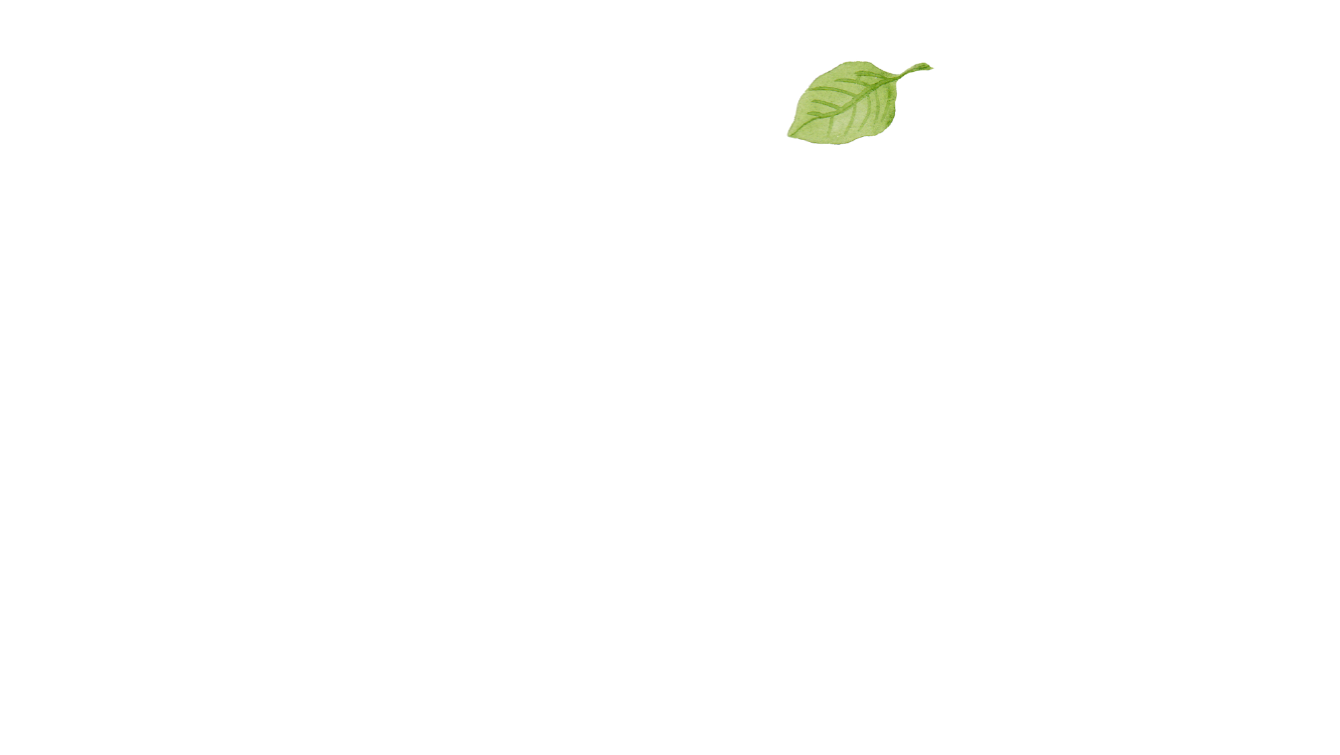 点击此处添加小标题
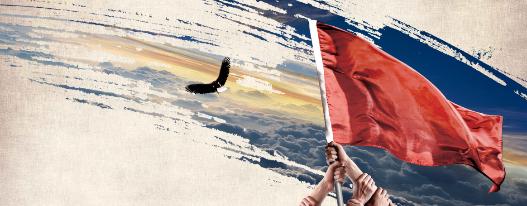 添加标题
添加标题
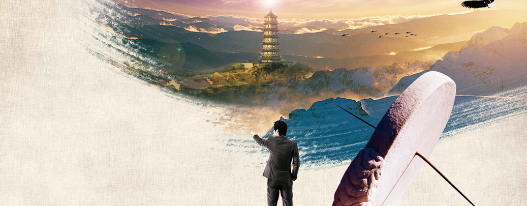 添加标题
添加标题
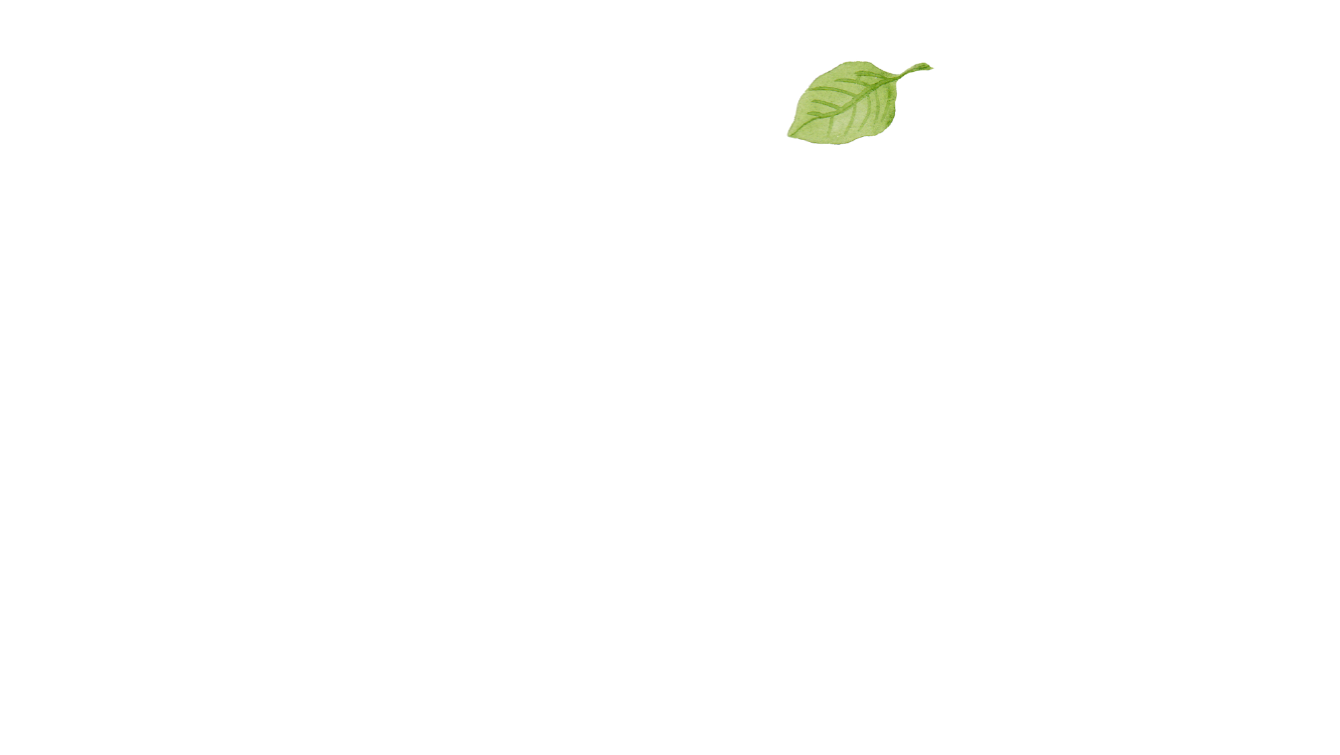 点击此处添加小标题
1
2
3
4
请在此添加文字说明，请在此添加文字说明。请在此添加文字说明，请在此添加文字说明。
请在此添加文字说明，请在此添加文字说明。请在此添加文字说明，请在此添加文字说明。
请在此添加文字说明，请在此添加文字说明。请在此添加文字说明，请在此添加文字说明。
请在此添加文字说明，请在此添加文字说明。请在此添加文字说明，请在此添加文字说明。
编辑标题
请在此添加文字说明，请在此添加文字说明。请在此添加文字说明，请在此添加文字说明。
请在此添加文字说明，请在此添加文字说明。请在此添加文字说明，请在此添加文字说明。
请在此添加文字说明，请在此添加文字说明。请在此添加文字说明，请在此添加文字说明。
请在此添加文字说明，请在此添加文字说明。请在此添加文字说明，请在此添加文字说明。
编辑标题
3
1
2
4
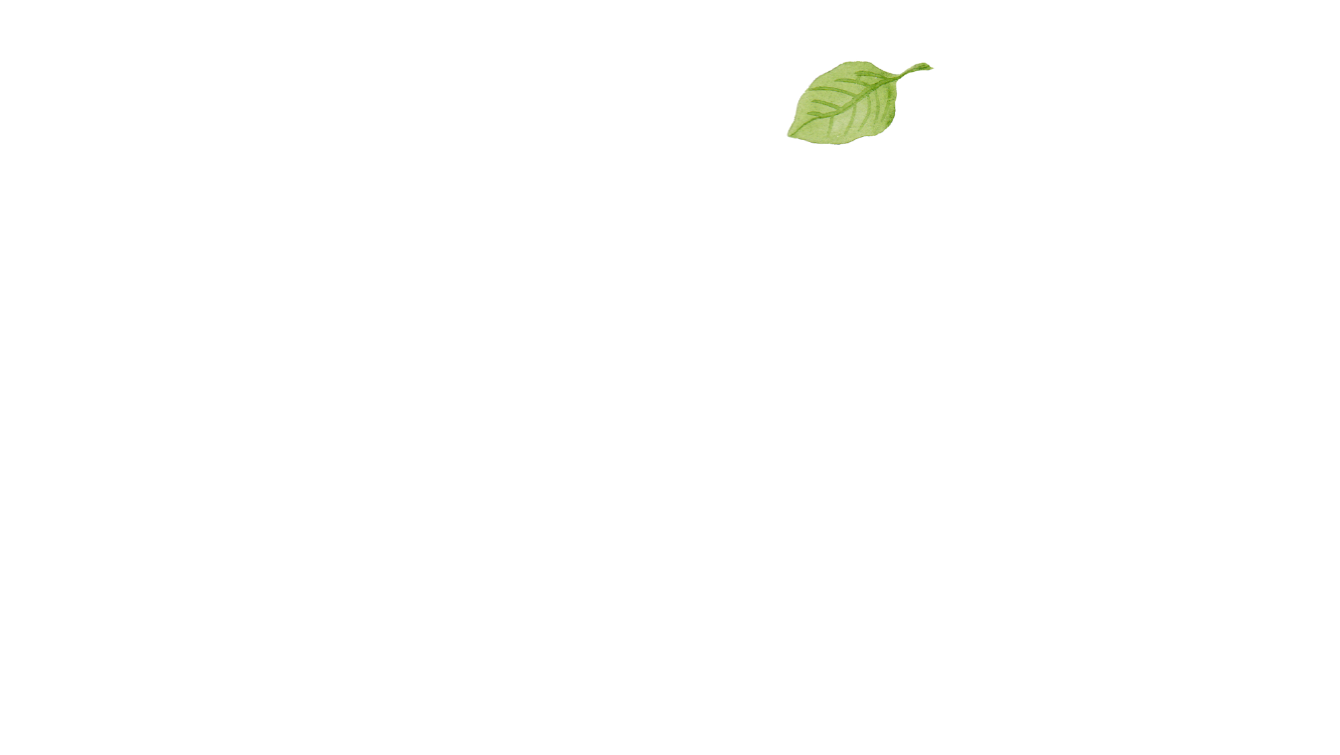 点击此处添加小标题
编辑标题
编辑标题
编辑标题
编辑标题
单击输入标题文字
请在此添加文字说明，请在此添加文字说明。请在此添加文字说明，请在此添加文字说明。请在此添加文字说明，请在此添加文字说明。请在此添加文字说明，请在此添加文字说明。请在此添加文字说明，请在此添加文字说明。请在此添加文字说明，请在此添加文字说明。请在此添加文字说明，请在此添加文字说明。
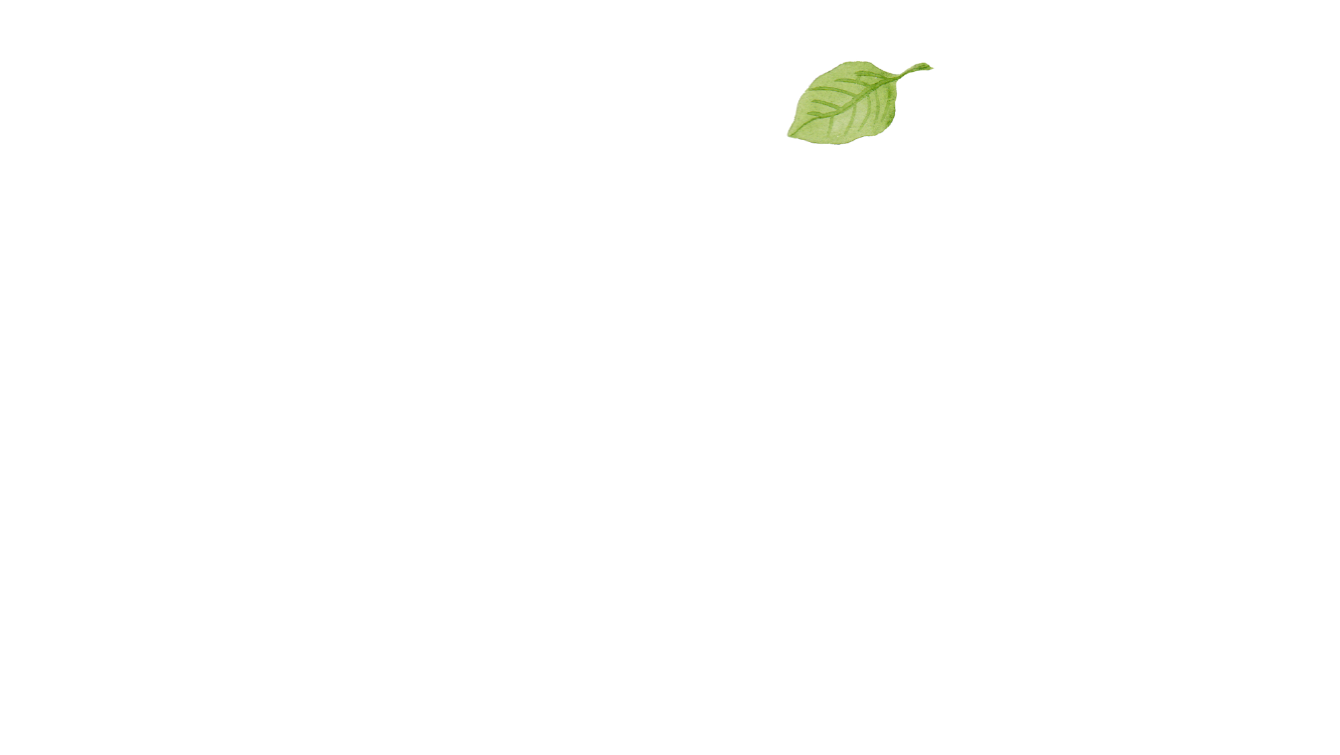 点击此处添加小标题
01
单击此处添加标题
请在此添加文字说明，请在此添加文字说明。请在此添加文字说明，请在此添加文字说明。请在此添加文字说明，请在此添加文字说明。
02
05
单击此处添加标题
标题
请在此添加文字说明，请在此添加文字说明。请在此添加文字说明，请在此添加文字说明。请在此添加文字说明，请在此添加文字说明。
单击此处添加标题
请在此添加文字说明，请在此添加文字说明。请在此添加文字说明，请在此添加文字说明。请在此添加文字说明，请在此添加文字说明。
03
04
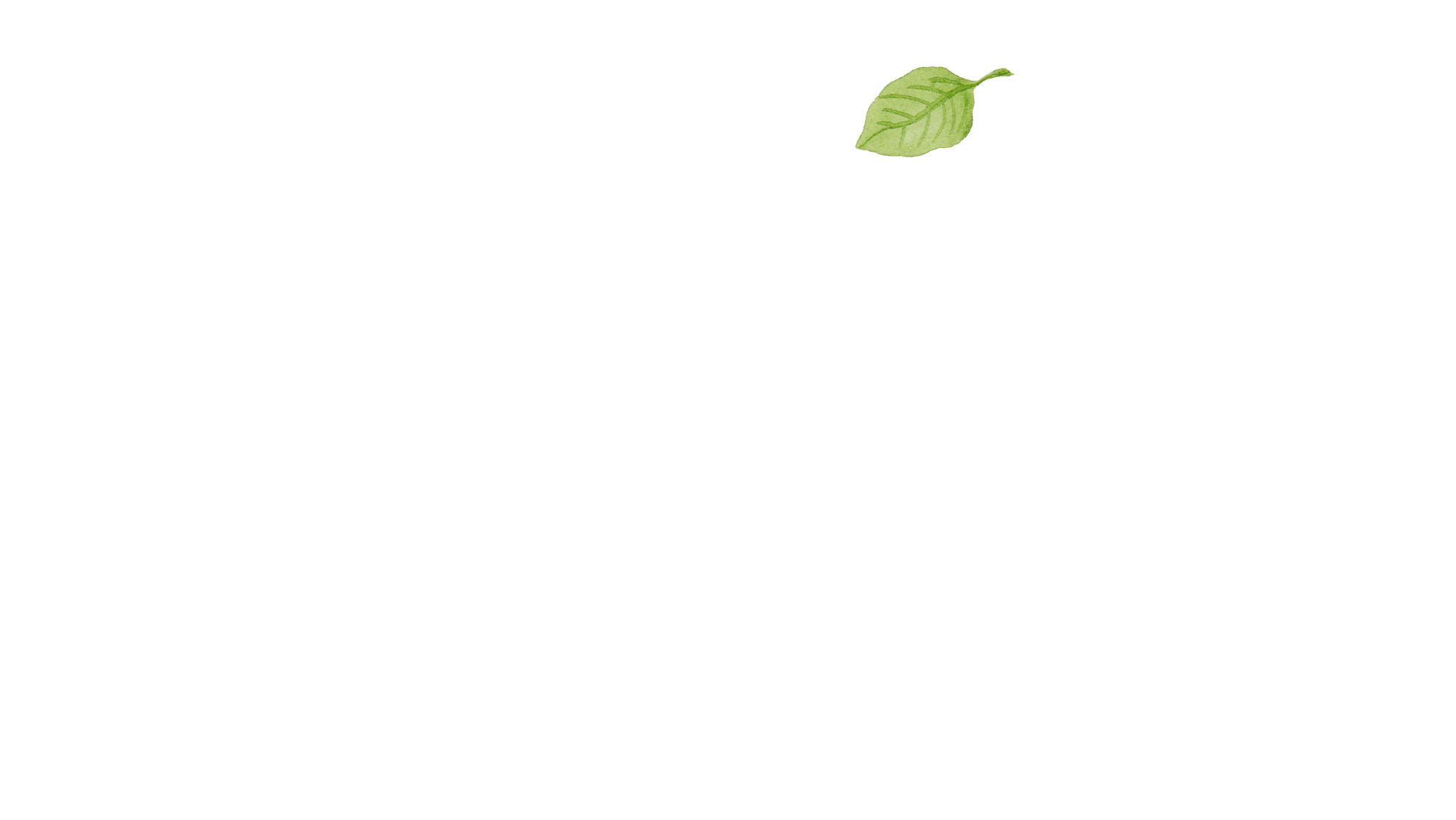 03
Add what you want and what you like here.
In order to be irreplaceable , one must always be different.
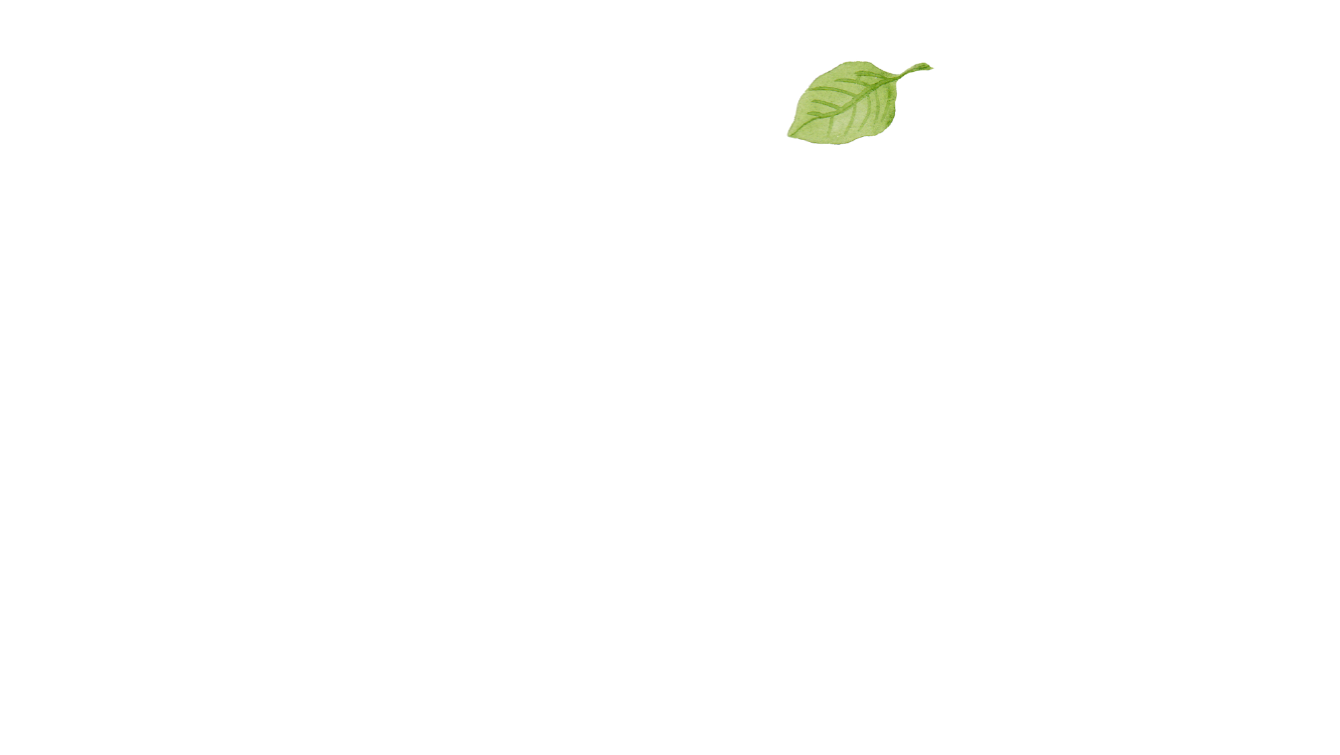 点击此处添加小标题
意义一
请在此添加文字说明，请在此添加文字说明。请在此添加文字说明，请在此添加文字说明。
意义二
请在此添加文字说明，请在此添加文字说明。请在此添加文字说明，请在此添加文字说明。
意义三
请在此添加文字说明，请在此添加文字说明。请在此添加文字说明，请在此添加文字说明。
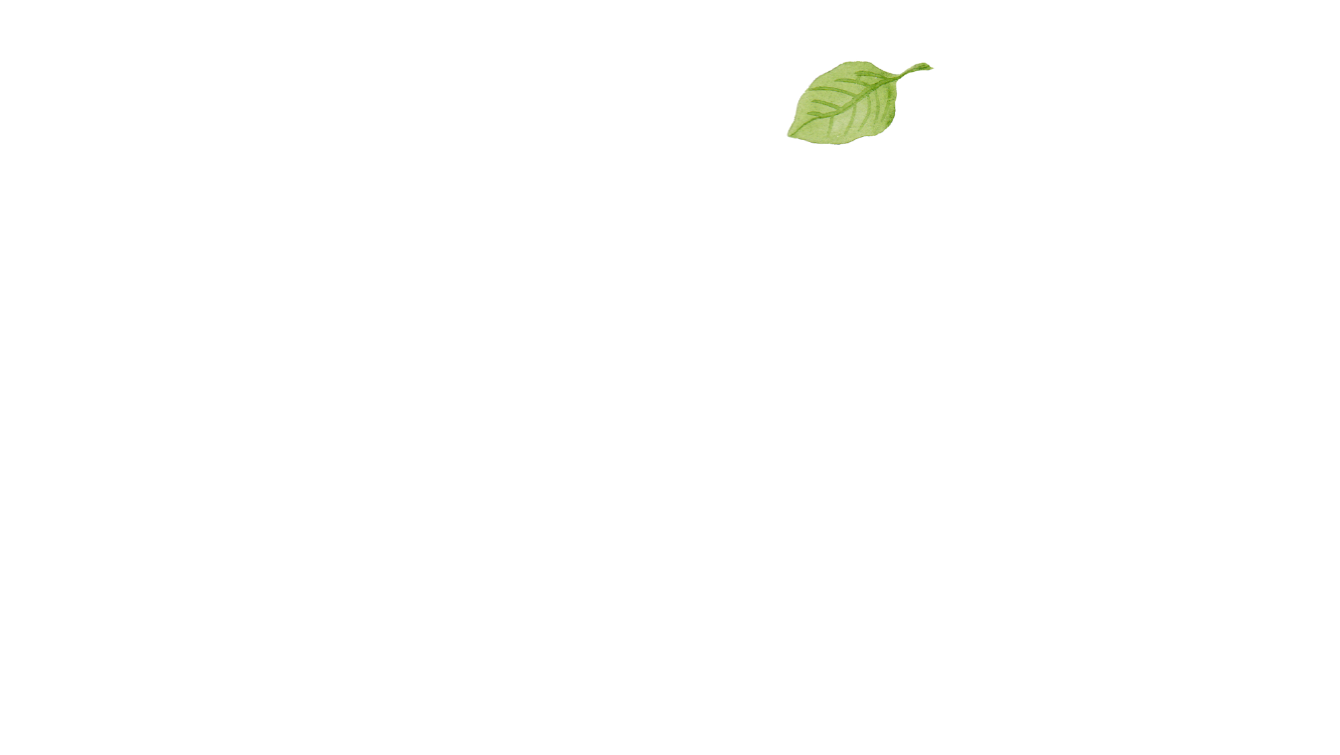 点击此处添加小标题
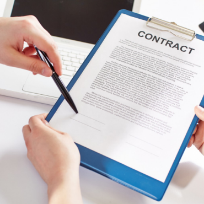 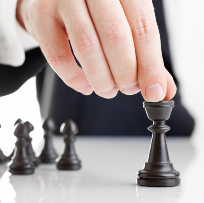 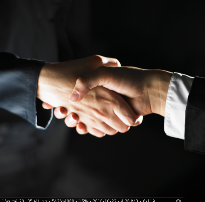 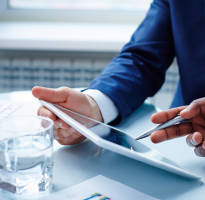 编辑标题
编辑标题
编辑标题
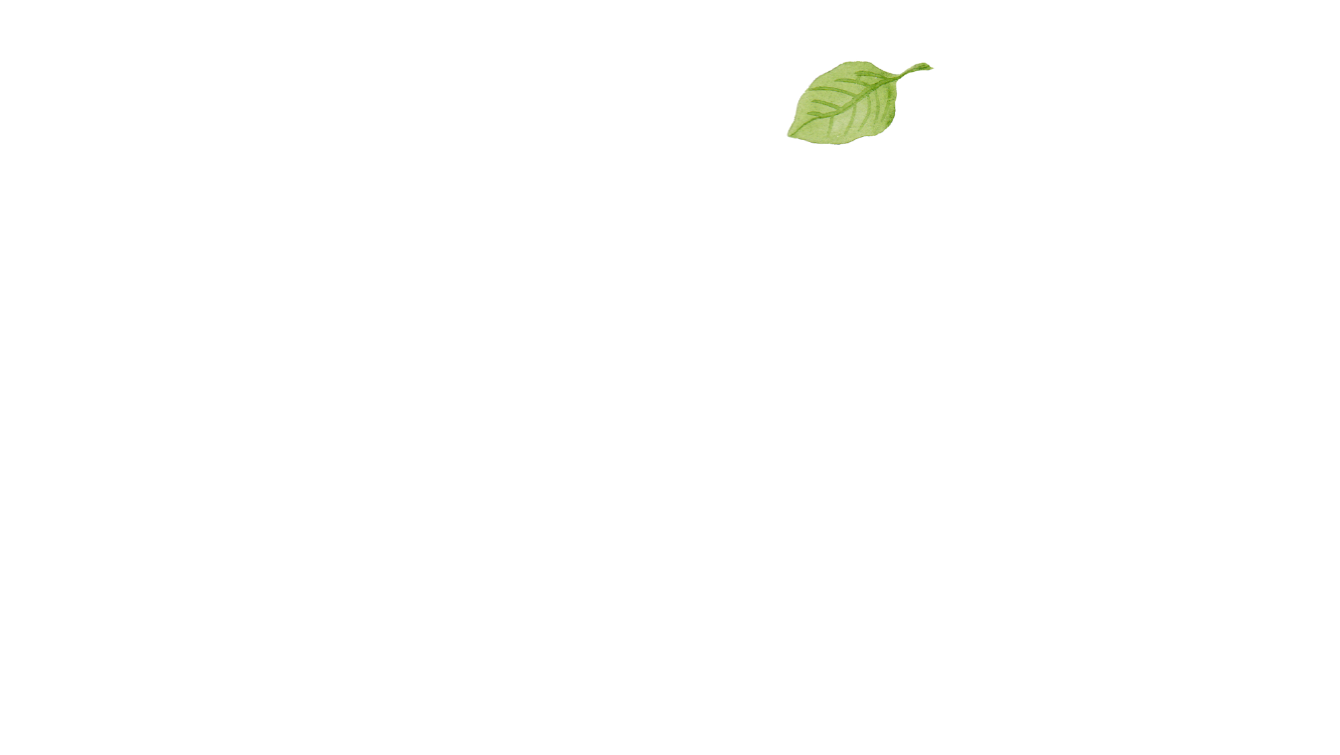 点击此处添加小标题
83%
96%
75%
58%
编辑标题
编辑标题
编辑标题
编辑标题
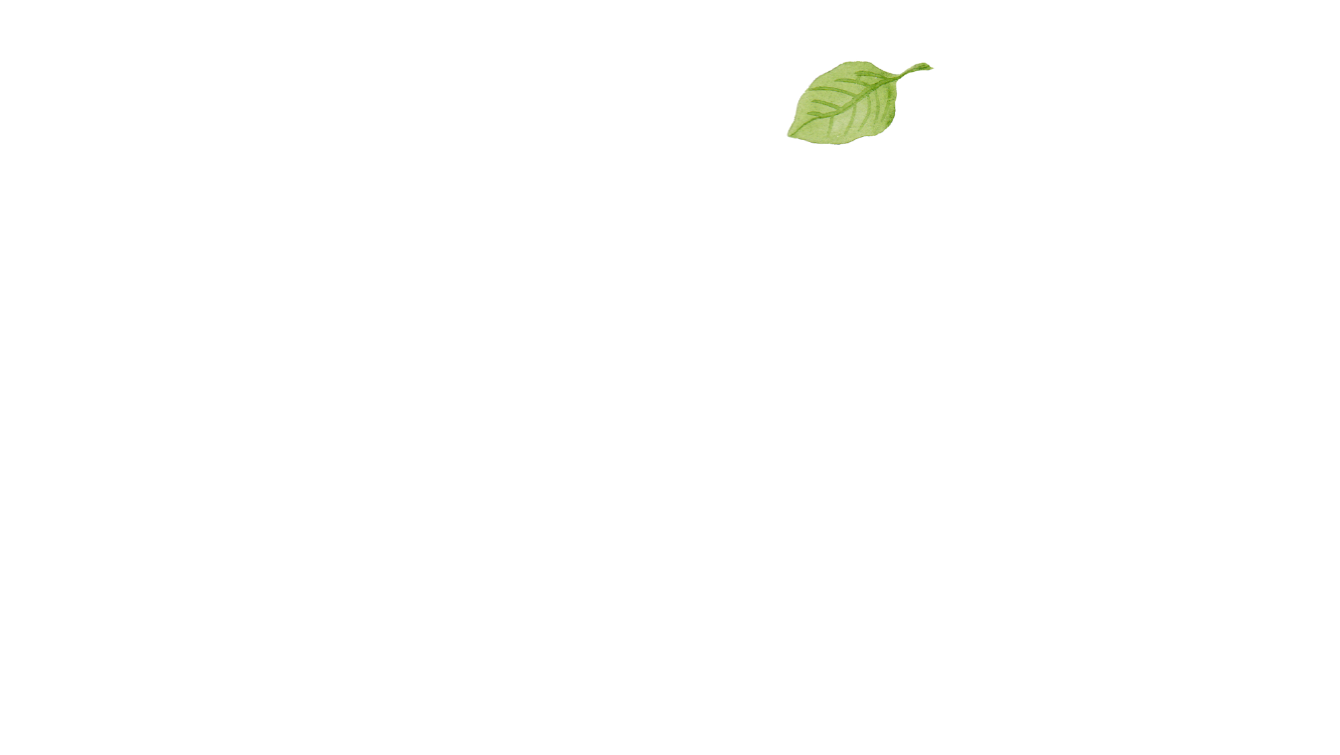 点击此处添加小标题
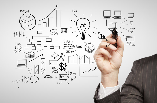 单击此处添加您的标题
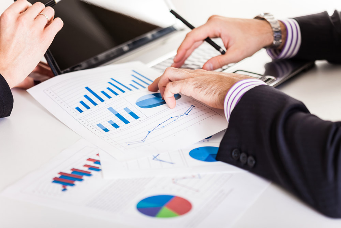 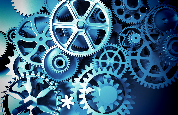 请在此添加文字说明，请在此添加文字说明。请在此添加文字说明，请在此添加文字说明。请在此添加文字说明，请在此添加文字说明。请在此添加文字说明，请在此添加文字说明。请在此添加文字说明，请在此添加文字说明。请在此添加文字说明，请在此添加文字说明。请在此添加文字说明，请在此添加文字说明。
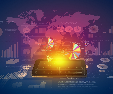 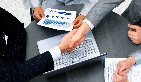 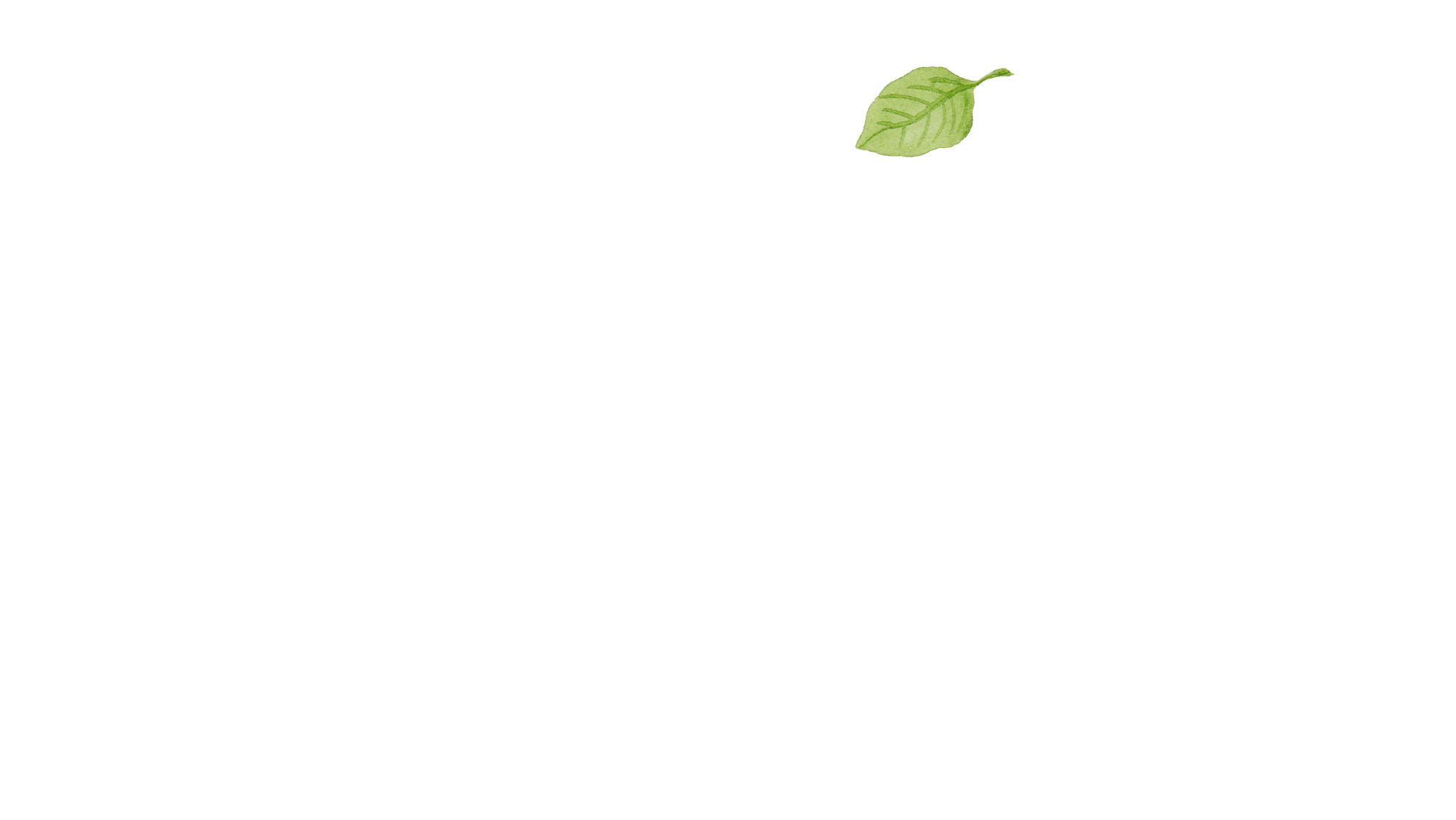 04
Add what you want and what you like here.
In order to be irreplaceable , one must always be different.
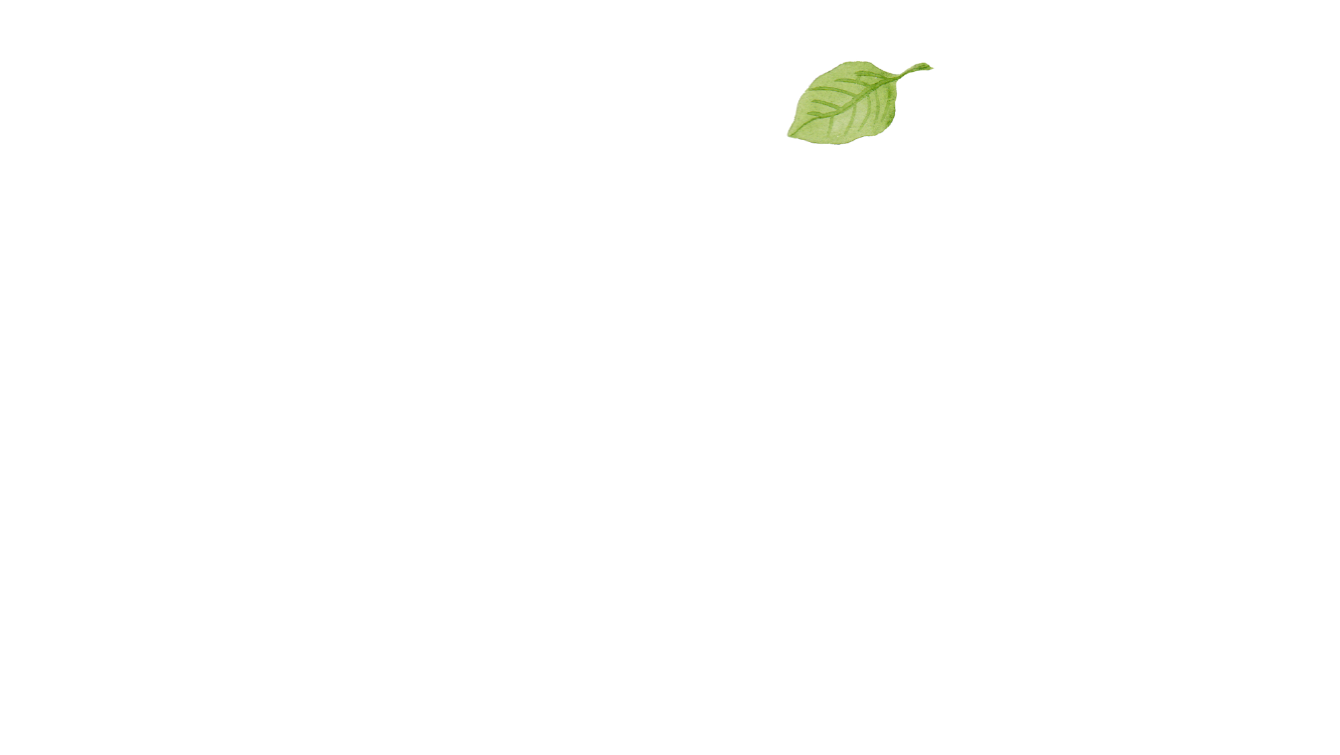 点击此处添加小标题
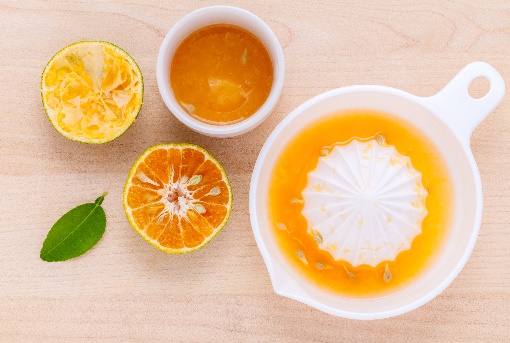 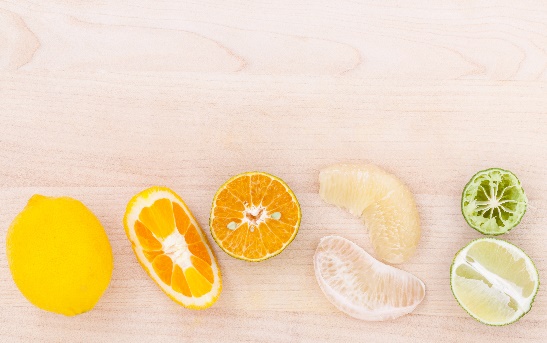 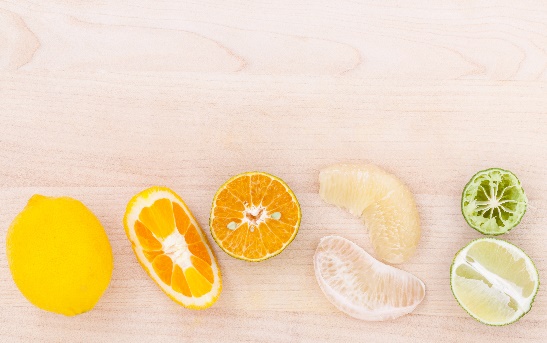 编辑标题
编辑标题
编辑标题
请在此添加文字说明，请在此添加文字说明。请在此添加文字说明，请在此添加文字说明。
请在此添加文字说明，请在此添加文字说明。请在此添加文字说明，请在此添加文字说明。
请在此添加文字说明，请在此添加文字说明。请在此添加文字说明，请在此添加文字说明。
添加标题
添加标题
添加标题
添加标题
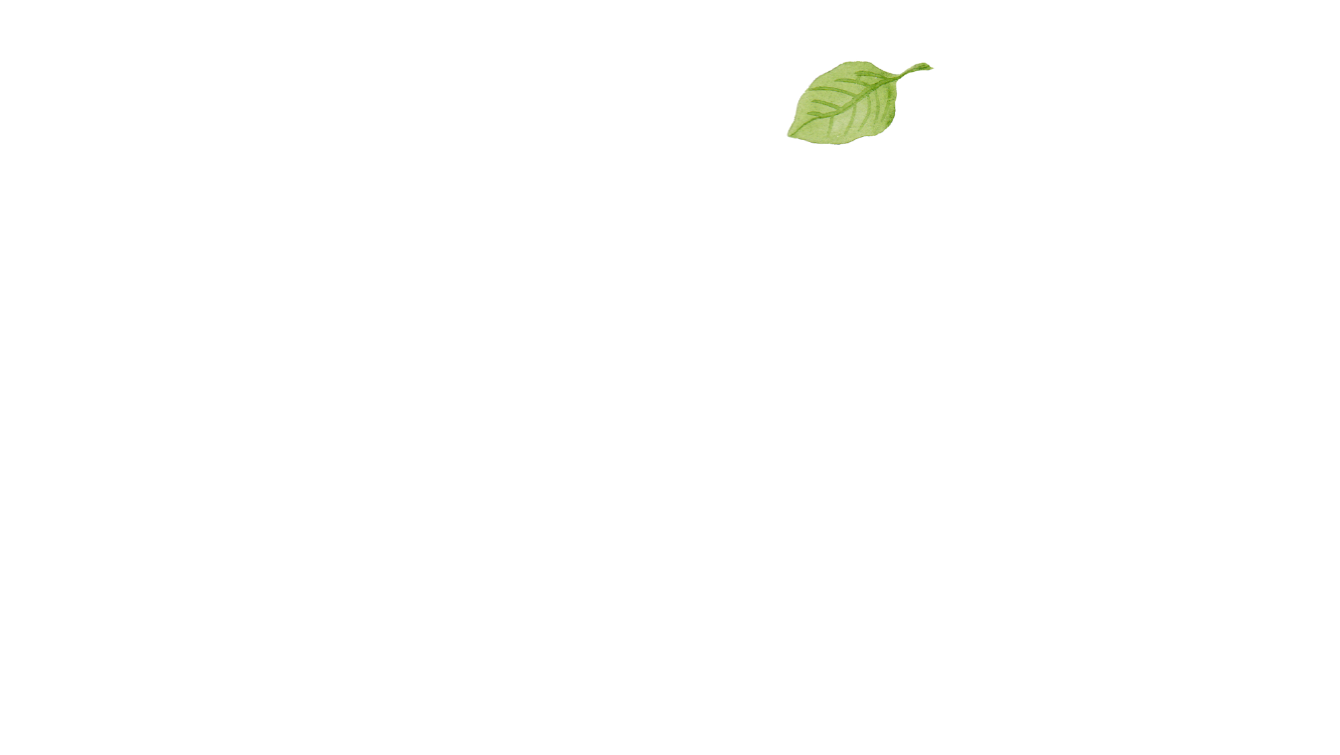 请在此添加文字说明，请在此添加文字说明。
请在此添加文字说明，请在此添加文字说明。
请在此添加文字说明，请在此添加文字说明。
请在此添加文字说明，请在此添加文字说明。
点击此处添加小标题
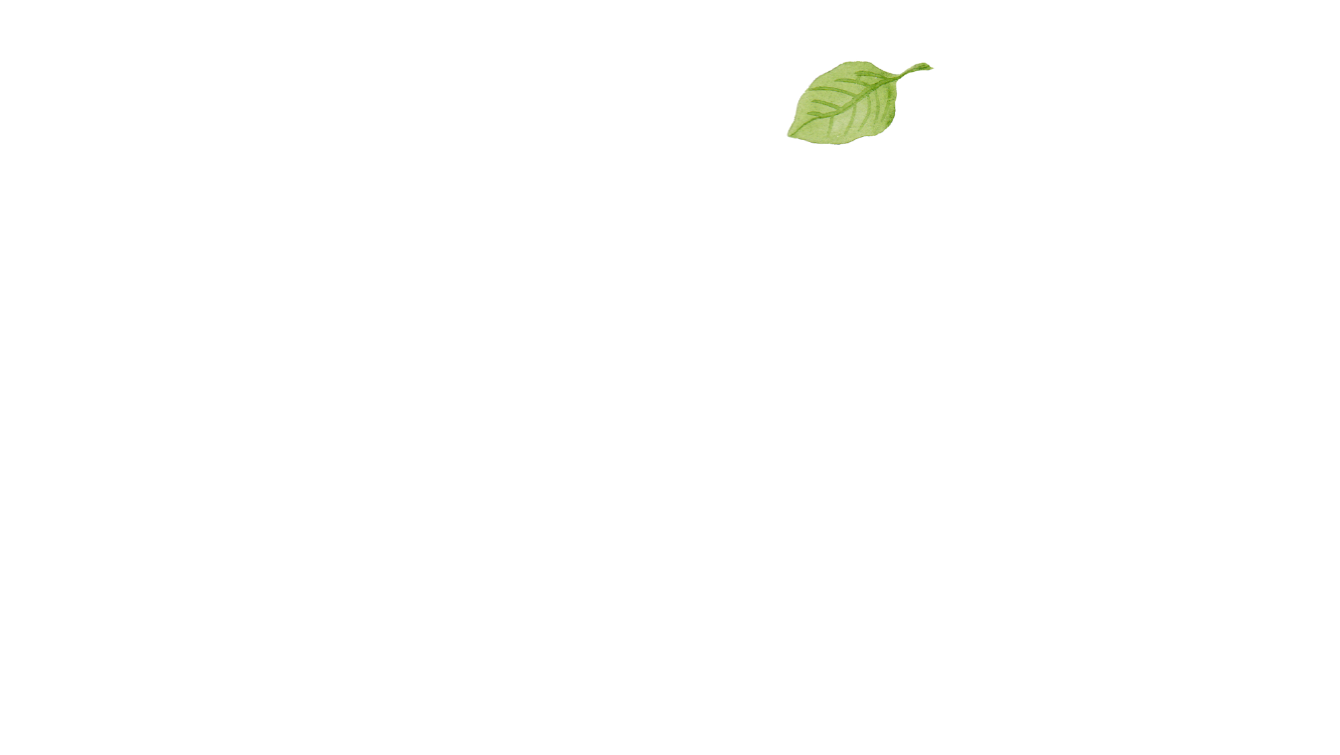 点击此处添加小标题
80%
50%
编辑标题
编辑标题
编辑标题
编辑标题
90%
90%
ADD TITLE
ADD TITLE
ADD TITLE
ADD TITLE
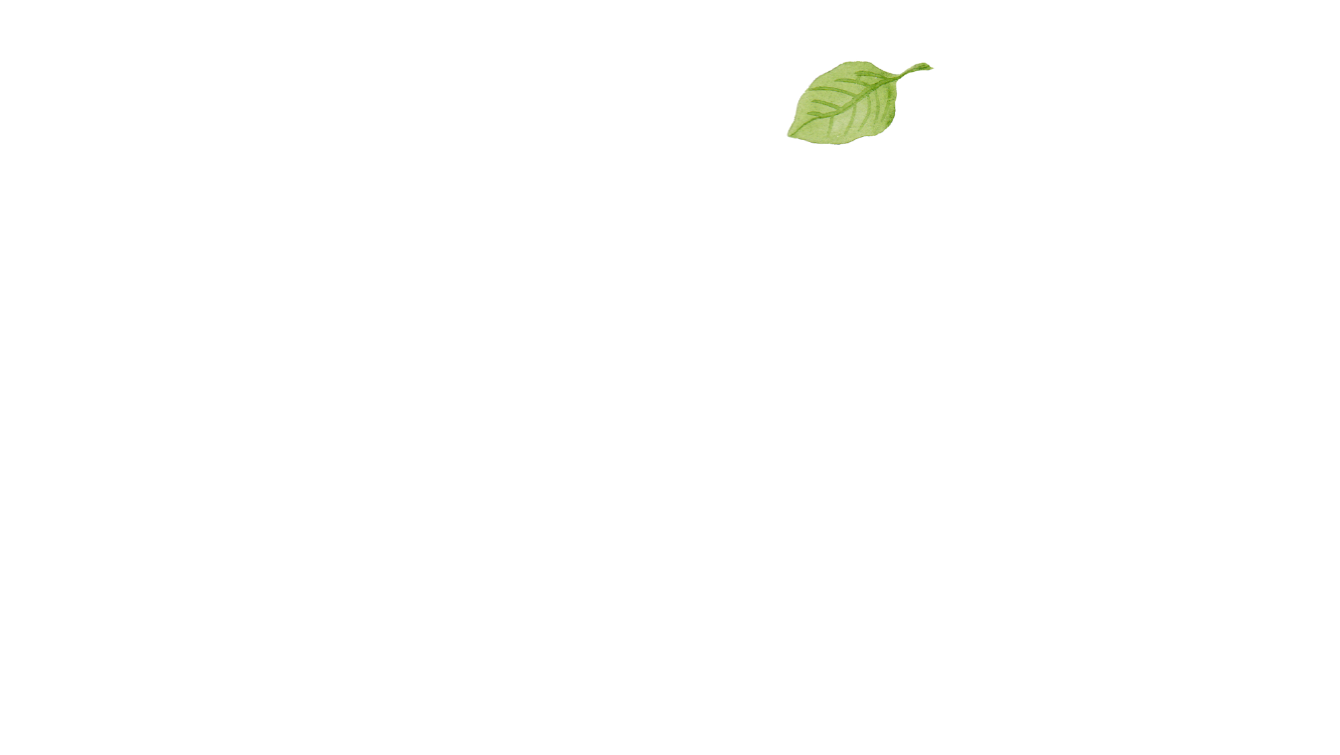 点击此处添加小标题
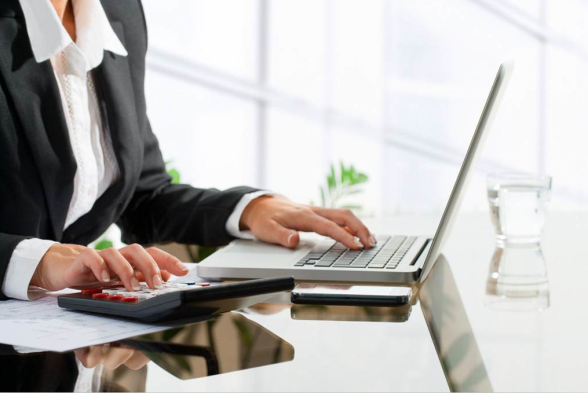 单击编辑标题
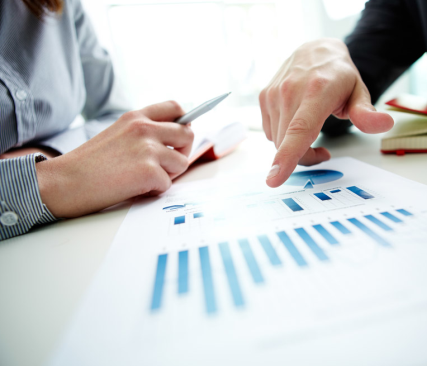 请在此添加文字说明，请在此添加文字说明。请在此添加文字说明，请在此添加文字说明。请在此添加文字说明，请在此添加文字说明。请在此添加文字说明，请在此添加文字说明。请在此添加文字说明，请在此添加文字说明。请在此添加文字说明，请在此添加文字说明。请在此添加文字说明，请在此添加文字说明。请在此添加文字说明，请在此添加文字说明。
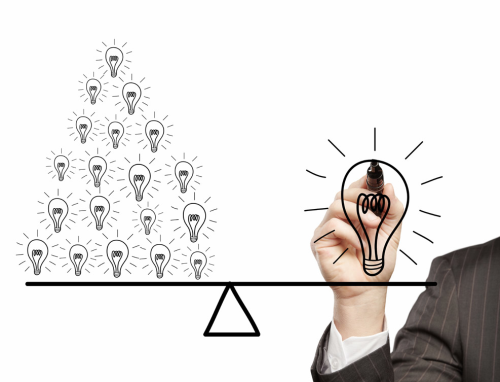 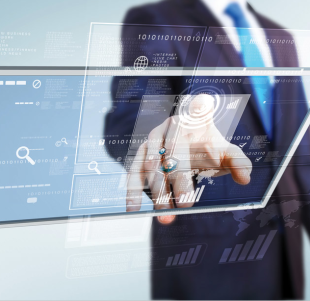 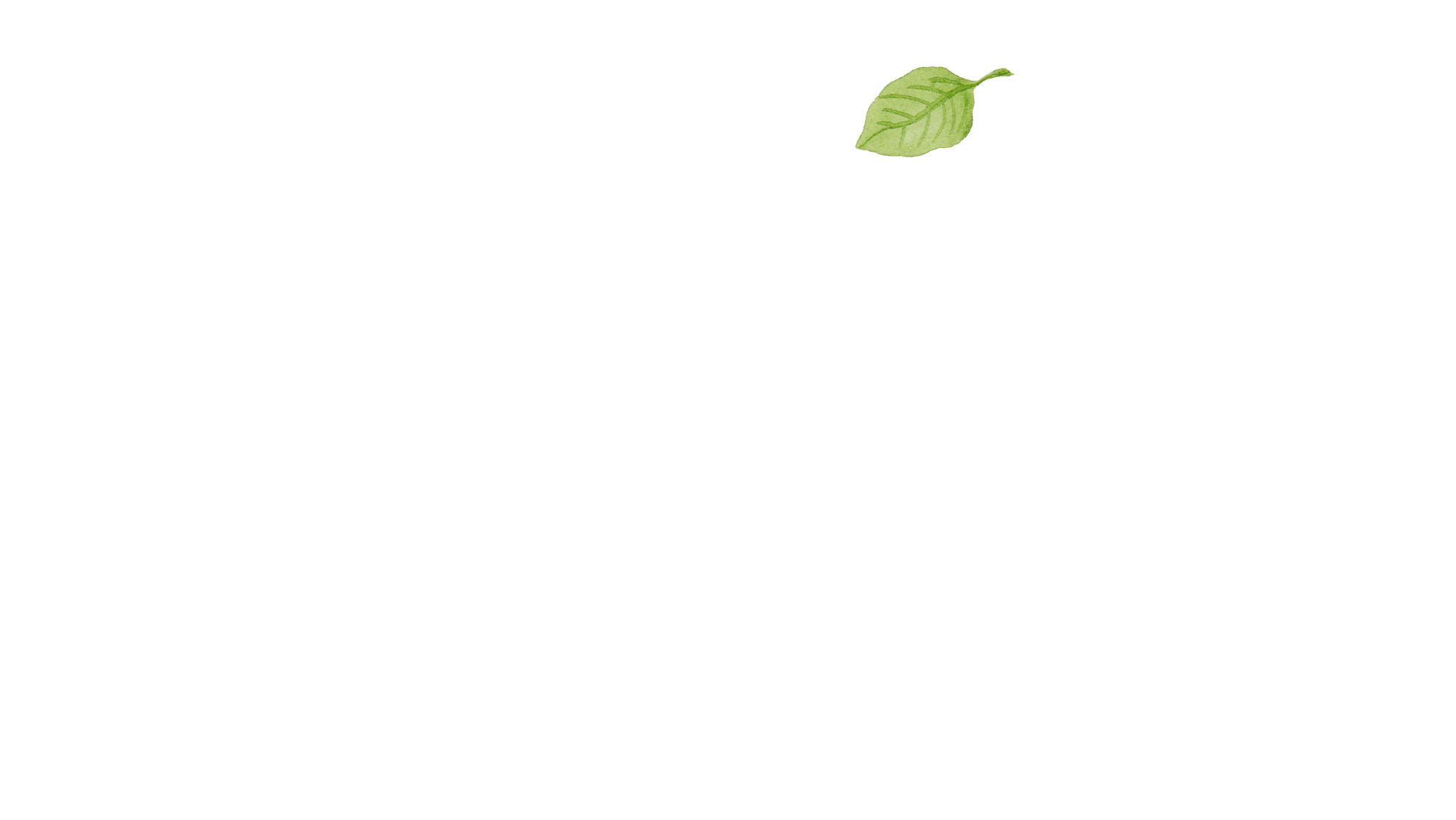 感谢聆听
Thank you for listening
汇报人：PPT汇
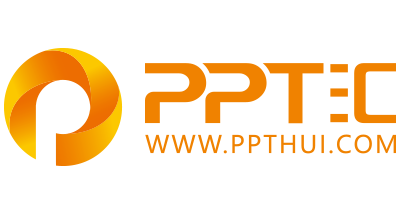 上万精品PPT模板全部免费下载
PPT汇    www.ppthui.com
PPT模板下载：www.ppthui.com/muban/            行业PPT模板：www.ppthui.com/hangye/
工作PPT模板：www.ppthui.com/gongzuo/         节日PPT模板：www.ppthui.com/jieri/
PPT背景图片： www.ppthui.com/beijing/            PPT课件模板：www.ppthui.com/kejian/
[Speaker Notes: 模板来自于 https://www.ppthui.com    【PPT汇】]
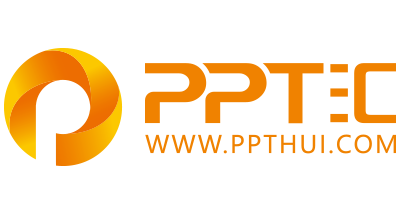 10000+套精品PPT模板全部免费下载
www.ppthui.com
PPT汇

PPT模板下载：www.ppthui.com/muban/            行业PPT模板：www.ppthui.com/hangye/
工作PPT模板：www.ppthui.com/gongzuo/         节日PPT模板：www.ppthui.com/jieri/
党政军事PPT：www.ppthui.com/dangzheng/     教育说课课件：www.ppthui.com/jiaoyu/
PPT模板：简洁模板丨商务模板丨自然风景丨时尚模板丨古典模板丨浪漫爱情丨卡通动漫丨艺术设计丨主题班会丨背景图片

行业PPT：党政军事丨科技模板丨工业机械丨医学医疗丨旅游旅行丨金融理财丨餐饮美食丨教育培训丨教学说课丨营销销售

工作PPT：工作汇报丨毕业答辩丨工作培训丨述职报告丨分析报告丨个人简历丨公司简介丨商业金融丨工作总结丨团队管理

More+
[Speaker Notes: 模板来自于 https://www.ppthui.com    【PPT汇】]